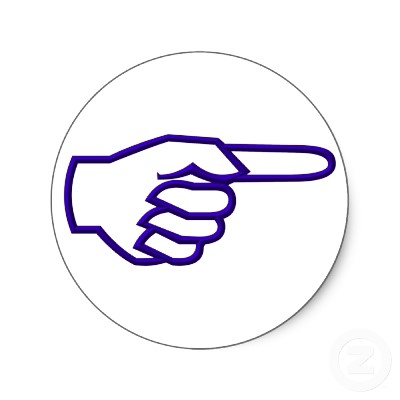 Los demostrativos
Los demostrativos
Personas, objetos y lugares cerca del hablante
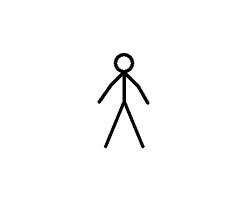 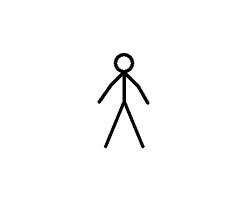 lo señalado
hablante
interlocutor
Este/ esta/ estos/ estas / esto









Para objetos, personas, lugares, etc.:
cerca del hablante o relacionados con él
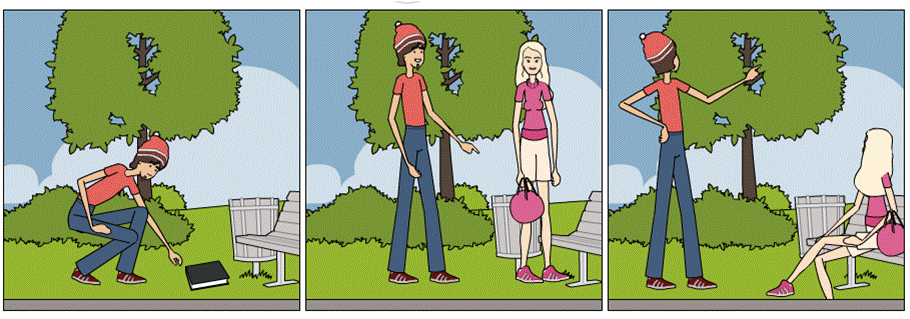 Este libro es de la biblioteca
Este/ esta/ estos/ estas / esto

Este móvil me costó caro.      
Esta chica de la foto es mi hermana.
Estas calles son peatonales.
             
Este es el móvil que me costó caro.
Esta es mi hermana.
Estas son las calles peatonales.

Esto es mi universidad. / ¿Qué significa esto?

Para objetos, personas, lugares, etc.:
cerca del hablante o relacionadas con él
Este/ esta/ estos/ estas / esto

Este móvil me costó caro.      
Esta chica de la foto es mi hermana.        adjetivo
Estas calles son peatonales.
             
Este es el móvil que me costó caro.
Esta es mi hermana.
Estas son las calles peatonales.                   pronombre

Esto es mi universidad. / ¿Qué es esto?

Para objetos, personas, lugares, etc.:
cerca del hablante o relacionadas con él
Los demostrativos
Personas, objetos y lugares cerca del interlocutor
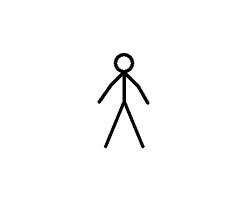 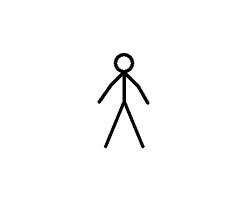 lo señalado
hablante
interlocutor
Ese/ esa/ esos/ esas / eso









Para objetos, personas, lugares, etc.:
cerca del interlocutor o relacionados con él
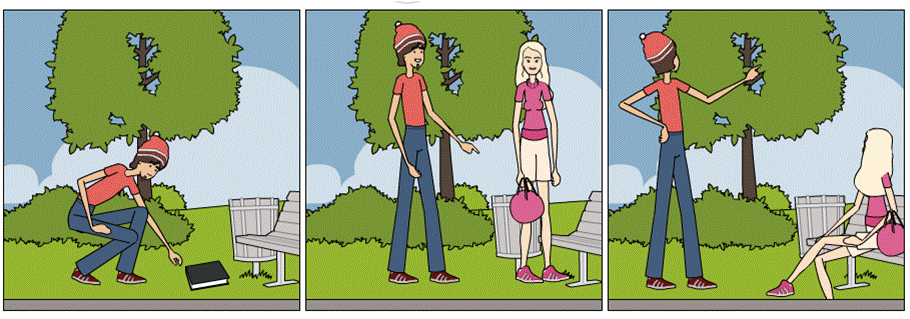 ¿Cuánto te ha costado ese bolso?
Los demostrativos
Personas, objetos y lugares lejos del hablante y del interlocutor
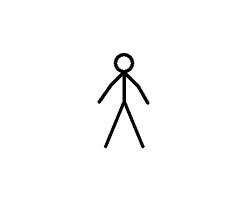 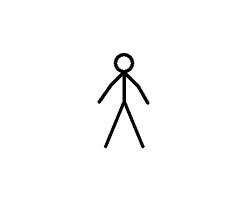 lo señalado
hablante
interlocutor
Aquel/ aquella/ aquellos/ aquellas / aquello









Para objetos, personas, lugares, etc.:
lejos del hablante y del interlocutor
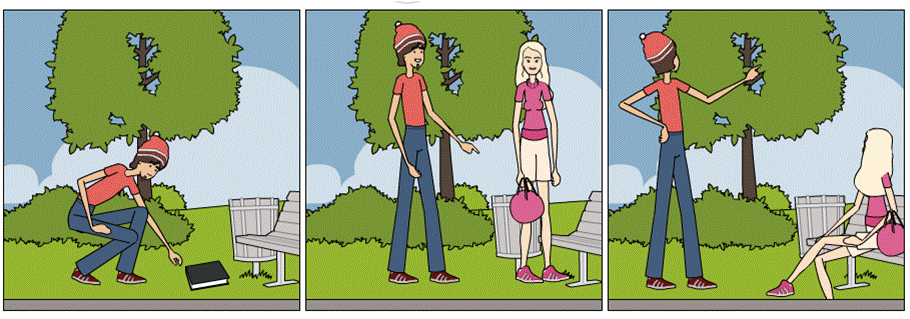 Aquel árbol tiene más de 100 años
Uso de los demostrativos con el tiempo

Estoy muy ocupado, pero te llamo esta semana, sin falta. (Presente)

La verdad es que esos primeros meses en Lima fueron difíciles, después me acostumbré. (Pasado)

Sueño con mi jubilación. Ese día parece que nunca llegará. (Futuro)

Me gusta recordar aquellos tiempos en los que no me preocupaba por nada. (Pasado visto como muy distante)
Uso de los demostrativos con el tiempo

Estoy muy ocupado, pero te llamo esta semana, sin falta. (Presente)

La verdad es que esos primeros meses en Lima fueron difíciles, después me acostumbré. (Pasado)

Sueño con mi jubilación. Ese día parece que nunca llegará. (Futuro)

Me gusta recordar aquellos tiempos en los que no me preocupaba por nada. (Pasado visto como muy distante)
Uso de los demostrativos con el tiempo

Estoy muy ocupado, pero te llamo esta semana, sin falta. (Presente)

La verdad es que esos primeros meses en Lima fueron difíciles, después me acostumbré. (Pasado)

Sueño con mi jubilación. Ese día parece que nunca llegará. (Futuro)

Me gusta recordar aquellos tiempos en los que no me preocupaba por nada. (Pasado visto como muy distante)
Uso de los demostrativos con el tiempo

Estoy muy ocupado, pero te llamo esta semana, sin falta. (Presente)

La verdad es que esos primeros meses en Lima fueron difíciles, después me acostumbré. (Pasado)

Sueño con mi jubilación. Ese día parece que nunca llegará. (Futuro)

Me gusta recordar aquellos (esos) tiempos en los que no me preocupaba por nada. (Pasado visto como muy distante)
Uso de los demostrativos con el tiempo

Estoy muy ocupado, pero te llamo esta semana, sin falta. (Presente)

La verdad es que esos primeros meses en Lima fueron difíciles, después me acostumbré. (Pasado)

Sueño con mi jubilación. Ese día parece que nunca llegará. (Futuro)

Me gusta recordar aquellos (esos) tiempos en los que no me preocupaba por nada. (Pasado visto como muy distante)
Los demostrativos: práctica oral

Este verano vamos a ir a Ibiza.
Nací en 1983.  ____ mismo año nació mi prima.
- ¿Qué haces ____ noche? Nada. _____ semana tengo mucho trabajo.
2001 fue un año extraordinario.  _____ verano conocí a mi novia.
Mis padres vivieron en Perú entre 1950 y 1965.  _____ fueron los mejores años de su vida.
Luis se casó en 1990. En ____ época yo vivía en México.
_____  tarde tengo un examen

Adaptado de:
ARAGONÉS & PALENCIA. Gramática de Uso de Español para Extranjeros. Teoría y
Práctica.  Madrid: SM.
Los demostrativos: práctica oral

Este verano vamos a ir a Ibiza.
Nací en 1983.  Aquel (ese) mismo año nació mi prima.
- ¿Qué haces ____ noche? Nada. _____ semana tengo mucho trabajo.
2001 fue un año extraordinario.  _____ verano conocí a mi novia.
Mis padres vivieron en Perú entre 1950 y 1965.  _____ fueron los mejores años de su vida.
Luis se casó en 1990. En ____ época yo vivía en México.
_____  tarde tengo un examen

Adaptado de:
ARAGONÉS & PALENCIA. Gramática de Uso de Español para Extranjeros. Teoría y
Práctica.  Madrid: SM.
Los demostrativos: práctica oral

Este verano vamos a ir a Ibiza.
Nací en 1983.  Aquel (ese) mismo año nació mi prima.
- ¿Qué haces esta noche? Nada.  ____ semana tengo mucho trabajo.
2001 fue un año extraordinario.  _____ verano conocí a mi novia.
Mis padres vivieron en Perú entre 1950 y 1965.  _____ fueron los mejores años de su vida.
Luis se casó en 1990. En ____ época yo vivía en México.
_____  tarde tengo un examen

Adaptado de:
ARAGONÉS & PALENCIA. Gramática de Uso de Español para Extranjeros. Teoría y
Práctica.  Madrid: SM.
Los demostrativos: práctica oral

Este verano vamos a ir a Ibiza.
Nací en 1983.  Aquel (ese) mismo año nació mi prima.
- ¿Qué haces esta noche? Nada.  Esta semana tengo mucho trabajo.
2001 fue un año extraordinario.  _____ verano conocí a mi novia.
Mis padres vivieron en Perú entre 1950 y 1965.  _____ fueron los mejores años de su vida.
Luis se casó en 1990. En ____ época yo vivía en México.
_____  tarde tengo un examen

Adaptado de:
ARAGONÉS & PALENCIA. Gramática de Uso de Español para Extranjeros. Teoría y
Práctica.  Madrid: SM.
Los demostrativos: práctica oral

Este verano vamos a ir a Ibiza.
Nací en 1983.  Aquel (ese) mismo año nació mi prima.
- ¿Qué haces esta noche? Nada.  Esta semana tengo mucho trabajo.
2001 fue un año extraordinario.  Aquel (ese) verano conocí a mi novia.
Mis padres vivieron en Perú entre 1950 y 1965.  _____ fueron los mejores años de su vida.
Luis se casó en 1990. En ____ época yo vivía en México.
_____  tarde tengo un examen

Adaptado de:
ARAGONÉS & PALENCIA. Gramática de Uso de Español para Extranjeros. Teoría y
Práctica.  Madrid: SM.
Los demostrativos: práctica oral

Este verano vamos a ir a Ibiza.
Nací en 1983.  Aquel (ese) mismo año nació mi prima.
- ¿Qué haces esta noche? Nada.  Esta semana tengo mucho trabajo.
2001 fue un año extraordinario.  Aquel (ese) verano conocí a mi novia.
Mis padres vivieron en Perú entre 1950 y 1965.  Aquellos (esos) fueron los mejores años de su vida.
Luis se casó en 1990. En ____ época yo vivía en México.
_____  tarde tengo un examen

Adaptado de:
ARAGONÉS & PALENCIA. Gramática de Uso de Español para Extranjeros. Teoría y
Práctica.  Madrid: SM.
Los demostrativos: práctica oral

Este verano vamos a ir a Ibiza.
Nací en 1983.  Aquel (ese) mismo año nació mi prima.
- ¿Qué haces esta noche? Nada.  Esta semana tengo mucho trabajo.
2001 fue un año extraordinario.  Aquel (ese) verano conocí a mi novia.
Mis padres vivieron en Perú entre 1950 y 1965.  Aquellos (esos) fueron los mejores años de su vida.
Luis se casó en 1990. En aquella (esa) época yo vivía en México.
_____  tarde tengo un examen

Adaptado de:
ARAGONÉS & PALENCIA. Gramática de Uso de Español para Extranjeros. Teoría y
Práctica.  Madrid: SM.
Los demostrativos: práctica oral

Este verano vamos a ir a Ibiza.
Nací en 1983.  Aquel (ese) mismo año nació mi prima.
- ¿Qué haces esta noche? Nada.  Esta semana tengo mucho trabajo.
2001 fue un año extraordinario.  Aquel (ese) verano conocí a mi novia.
Mis padres vivieron en Perú entre 1950 y 1965.  Aquellos (esos) fueron los mejores años de su vida.
Luis se casó en 1990. En aquella (esa) época yo vivía en México.
 Esta  tarde tengo un examen.

Adaptado de:
ARAGONÉS & PALENCIA. Gramática de Uso de Español para Extranjeros. Teoría y
Práctica.  Madrid: SM.
Los demostrativos
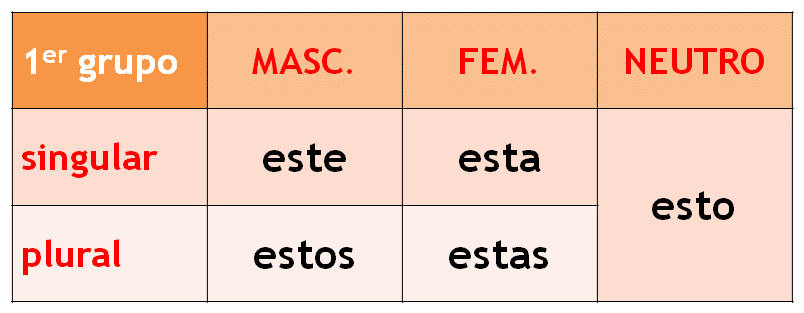 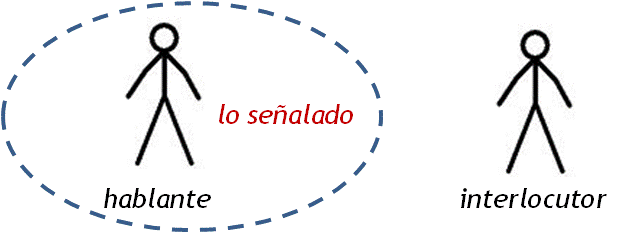 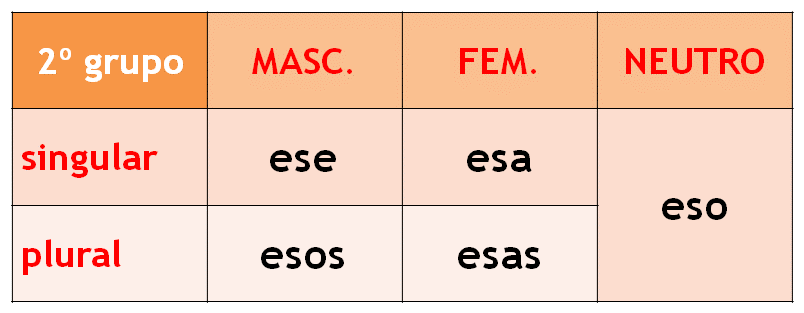 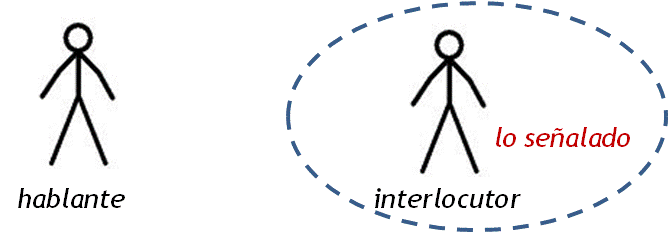 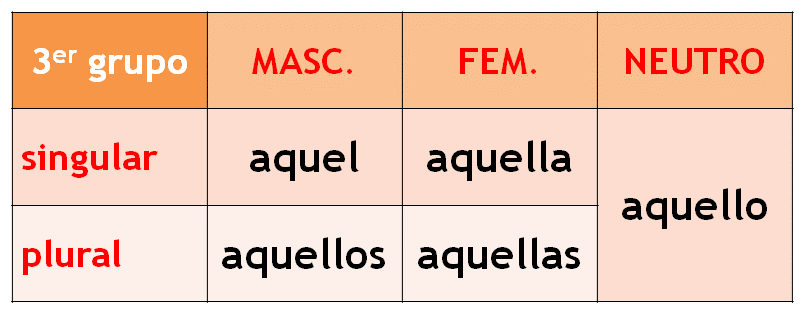 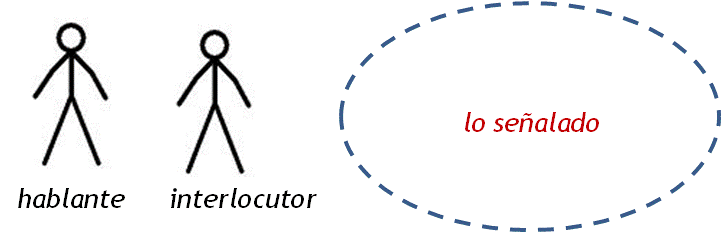 Los demostrativos
PORTUGUÉS
ESPAÑOL
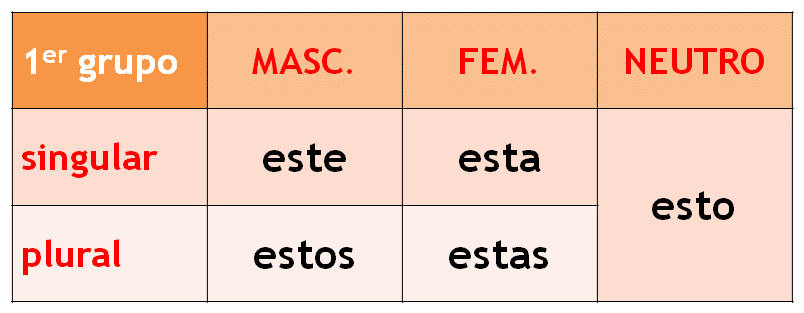 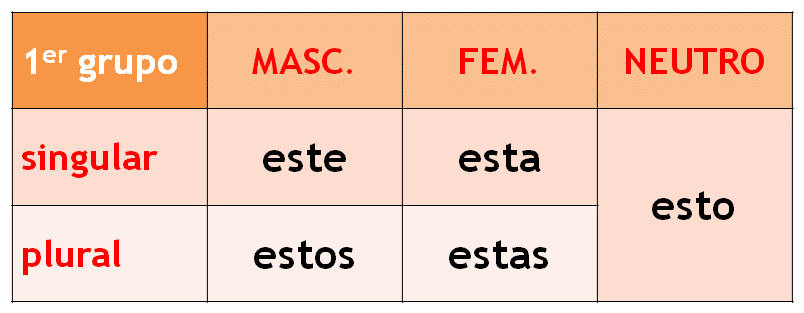 isto
estes
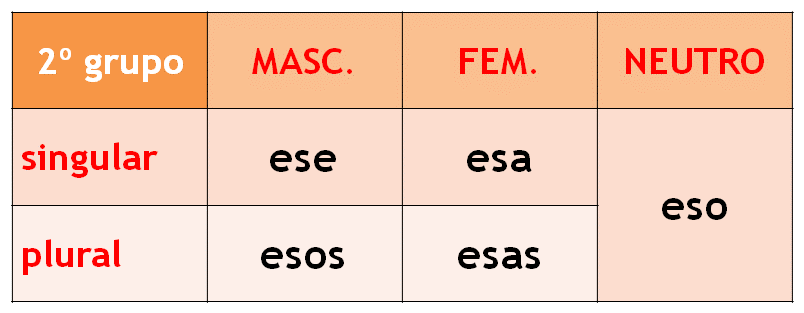 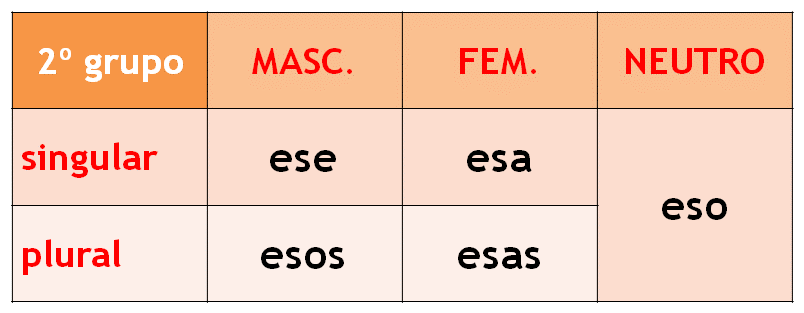 essa
esse
isso
essas
esses
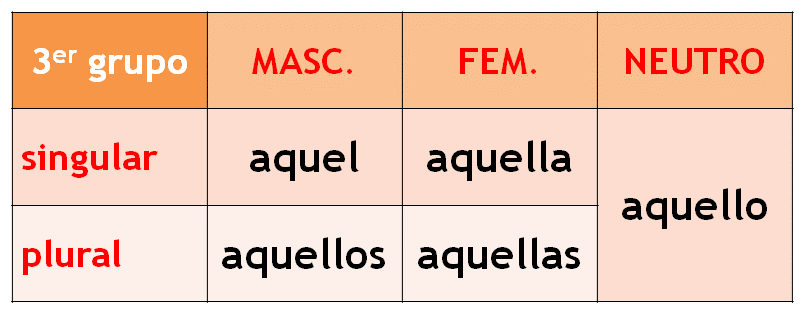 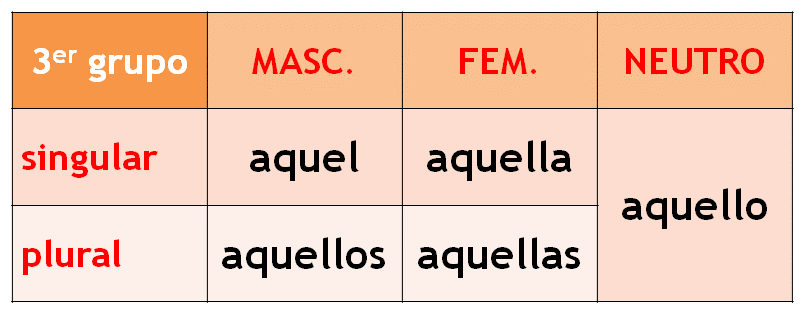 aquele
aquela
aquilo
aqueles
aquelas
1.28
2
Los demostrativos: práctica 

►Singular/ Plural
Este hotel no es nada confortable.


Esos errores son frecuentes, pero fáciles de solucionar.


Aquellos peces son comunes en Japón.


Ni ese libro ni aquel otro están disponibles.


Ese país ahora forma parte de la UE.
1.28
2
Los demostrativos: práctica 

►Singular/ Plural
Este hotel no es nada confortable.
	Estos hoteles no son nada confortables.

Esos errores son frecuentes, pero fáciles de solucionar.


Aquellos peces son comunes en Japón.


Ni ese libro ni aquel otro están disponibles.


Ese país ahora forma parte de la UE.
1.28
2
Los demostrativos: práctica 

►Singular/ Plural
Este hotel no es nada confortable.
	Estos hoteles no son nada confortables.

Esos errores son frecuentes, pero fáciles de solucionar.
	Ese error es frecuente, pero fácil de solucionar.

Aquellos peces son comunes en Japón.


Ni ese libro ni aquel otro están disponibles.


Ese país ahora forma parte de la UE.
1.28
2
Los demostrativos: práctica 

►Singular/ Plural
Este hotel no es nada confortable.
	Estos hoteles no son nada confortables.

Esos errores son frecuentes, pero fáciles de solucionar.
	Ese error es frecuente, pero fácil de solucionar.

Aquellos peces son comunes en Japón.
	Aquel pez es común en Japón.

Ni ese libro ni aquel otro están disponibles.


Ese país ahora forma parte de la UE.
1.28
2
Los demostrativos: práctica 

►Singular/ Plural
Este hotel no es nada confortable.
	Estos hoteles no son nada confortables.

Esos errores son frecuentes, pero fáciles de solucionar.
	Ese error es frecuente, pero fácil de solucionar.

Aquellos peces son comunes en Japón.
	Aquel pez es común en Japón.

Ni ese libro ni aquel otro están disponibles.
	Ni esos libros ni aquellos otros están disponibles.

Ese país ahora forma parte de la UE.
1.28
2
Los demostrativos: práctica 

►Singular/ Plural
Este hotel no es nada confortable.
	Estos hoteles no son nada confortables.

Esos errores son frecuentes, pero fáciles de solucionar.
	Ese error es frecuente, pero fácil de solucionar.

Aquellos peces son comunes en Japón.
	Aquel pez es común en Japón.

Ni ese libro ni aquel otro están disponibles.
	Ni esos libros ni aquellos otros están disponibles.

Ese país ahora forma parte de la UE.
	Esos países ahora forman parte de la UE.
1.28
3
Los demostrativos: práctica 

►Opción correcta

I. Esta tienda solo vende productos orgánicos.
Es la tienda donde estamos.
Es la tienda que está al otro lado de la calle.

II. Terminé mi carrera ese año.
Hace algún tiempo que me gradué.
Acabo de graduarme.

III. Esa ciudad tiene muchos puntos turísticos.
Es la ciudad donde vivimos.
Es la ciudad que estás visitando.
1.28
3
Los demostrativos: práctica 

►Opción correcta

I. Esta tienda solo vende productos orgánicos.
Es la tienda donde estamos.
Es la tienda que está al otro lado de la calle.

II. Terminé mi carrera ese año.
Hace algún tiempo que me gradué.
Acabo de graduarme.

III. Esa ciudad tiene muchos puntos turísticos.
Es la ciudad donde vivimos.
Es la ciudad que estás visitando.
1.28
3
Los demostrativos: práctica 

►Opción correcta

I. Esta tienda solo vende productos orgánicos.
Es la tienda donde estamos.
Es la tienda que está al otro lado de la calle.

II. Terminé mi carrera ese año.
Hace algún tiempo que me gradué.
Acabo de graduarme.

III. Esa ciudad tiene muchos puntos turísticos.
Es la ciudad donde vivimos.
Es la ciudad que estás visitando.
1.28
3
Los demostrativos: práctica 

►Opción correcta

I. Esta tienda solo vende productos orgánicos.
Es la tienda donde estamos.
Es la tienda que está al otro lado de la calle.

II. Terminé mi carrera ese año.
Hace algún tiempo que me gradué.
Acabo de graduarme.

III. Esa ciudad tiene muchos puntos turísticos.
Es la ciudad donde vivimos.
Es la ciudad que estás visitando.